Optimization of Capacity Allocation Problem in 4G LTE Mobile Networks
Rajalakshmi Krishnamurthi Department of Computer Science, Jaypee Institute of Information Technology, Noida k.rajalakshmi@jiit.ac.in 
Mukta Goyal Department of Computer Science, Jaypee Institute of Information Technology, Noida mukta goyal@jiit.ac.in
[Speaker Notes: 在4G LTE 行動網路容量分配問題的優化

Subest sum problem 解決作為np-complete的LTE回傳容量分配的問題
回傳容量分配:objection function目標函數是優化分配EPC的可用容量

自適應式迭代演算法(AILS algorithm) 解決作為np-hard的LTE回傳容量分配的問題]
Abstract
In today's information era, the mobile communication has outperformed as one of the leading technology for information exchange. 
It is highly possible, by mobile networks to provide any time and any where communication strategy, which meets the user requirements.
2
[Speaker Notes: 在現今的資訊時代，行動通訊已成為領先的訊息交換技術之一。

行動網路極有可能，提供隨時隨地滿足用戶需求的通訊策略。]
Abstract
However, the rising demand for multimedia, interactive and high quality of services on mobile network platform has made the existing mobile technologies to be reconsidered and reengineered.
The 4G technology is one such platform that addresses the challenges in conventional mobile communication network.
3
[Speaker Notes: 然而，行動網路平台上互動式服務的需求不斷增長，使得現有的行動技術需要重新考慮及設計。

4G 技術就是一種平台，可以解決傳統行動通訊的挑戰。]
Abstract
In this regard, 4G Long Term Evolution (4G -LTE) has promised to be effective solution to meet the future challenge of dynamism in all dimension of mobile communication. 
This work primarily focuses on reviewing the LTE mobile technology, the various challenges in designing LTE network and the issues in LTE while performing intended operations.
4
[Speaker Notes: 在這方面，4G 長期演進 (4G -LTE) ，已確認能夠有效應對未來行動通訊在各層面所面臨的挑戰。

它主要著重於回顧 LTE 行動技術，設計 LTE 網路所面臨的挑戰，以及執行預期操作時， LTE 中的問題。

Dynamism ‘dīnəmizəm’ 有活力的]
Abstract
Specifically, in LTE network design, the optimization of capacity allocation in LTE backhaul network is one of the most challenging issues due to high dynamic nature of mobile network communications and components.
Such optimization problems are hard to solve in polynomial time.
5
[Speaker Notes: 具體而言，在設計LTE 網路時，由於行動網路通訊和組件的高機動性，LTE 回傳網路中容量分配的優化是最具挑戰性的問題之一。

這樣的優化問題很難在polynomial time中解決。]
Abstract
Next, this work addresses the reduction of LTE capacity allocation problem as NP complete using subset sum problem. 
Further, adaptive iterative local search algorithm is proposed to solve this problem.
The experimental results exhibited the efficiency of proposed algorithm as 6.7% improvement in computation time in comparison of greedy method.
6
[Speaker Notes: 接下來，它使用subset sum problem解決了作為 NP complete 的 LTE 容量分配問題。

進一步地，它提出了自適應迭代局部搜索演算法(adaptive iterative local search algorithm)來解決這個問題。

實驗結果表明，與貪婪演算法相比，該算法的計算時間減少了 6.7%。]
INTRODUCTION
The 4G also known as 4th generation technology is the convergence platform for all existing network technologies like 2G, 3G, Wireless Local Area network (WLAN), WiMAX, Wireless Personal Area Network (WPAN), and including wired network systems [1,2].
In addition, 4G is the advancement and integration of existing protocols like GSM, GPRS, EDGE, UMTS, W-CDMA, CDMAone, IMT-2000, WiFi, Zigbee , Bluetooth, etc [3].
7
[Speaker Notes: 4G 也稱為第四代技術，是所有現有網路技術的整合平台，
如 2G、3G、無線區域網路(WLAN)、WiMAX(全球互通微波存取)、無線個人網路 (WPAN)以及有線網路系統，在reference [1,2]中提到 。

此外，4G是GSM、GPRS、EDGE、UMTS、W-CDMA、CDMAone、IMT-2000、WiFi、Zigbee、藍牙等現有協定的集大成，在reference [3]中提到 。]
INTRODUCTION
The major goal of the 4G technology is to provide end to end best quality of multimedia, interactive services over Internet Protocol.
However, the challenging issue is, any 4G system must provide capabilities defined by ITU (International Telecommunications Union) in IMT (International Mobile Telecommunications) Advanced [4, 5].
8
[Speaker Notes: 4G 技術的主要目標是透過互聯網協定的交互式服務，提供端到端最佳質量的多媒體。

然而，具有挑戰性的問題是，任何 4G 系統都必須提供 ITU 在 IMT Advanced 中定義的功能。在ref[4, 5]中有提到 。

ITU (International Telecommunications Union)國際電信聯盟
IMT (International Mobile Telecommunications)國際移動電信]
INTRODUCTION
The 4G-LTE network is one such kind of mobile communication network that exhibits potential solution to achieve the goals set by ITU-IMT.
The notable technological advancement in 4G-LTE is that, the removal of redundant circuit switching based data transmission [6, 7].
To recollect, in conventional 2G network, the voice traffic is transmitted through Mobile Switching Centres (MSC) as TDMA frames by base stations.
9
[Speaker Notes: 4G-LTE 網路是一種行動通訊網路，它實現了 ITU-IMT 所設定的目標的潛在解決方案。

4G-LTE 顯著的技術進步在於，去除了數據傳輸的冗餘電路交換 。在ref[6, 7]中有提到 。

在傳統的 2G 網路中，語音傳輸是透過MSC作為 TDMA frame 由基站 所傳輸的。

Mobile Switching Centres (MSC) 移動交換中心 
TDMA frames(分時多工訊框): 是一種為實現共享傳輸介質或者網路的通訊技術]
INTRODUCTION
However, in 4G-LTE all these, voice traffic are converted into data packets at base station and is transmitted as Voice over Internet Protocol (VoIP) through IP backhaul network. 
Next major milestone in 4G-LTE network is that, the 4G mobile network is completely in conjunction with Wireless LAN, in oppose to the traditional way of wired LANs [2].
10
[Speaker Notes: 然而，在所有 4G-LTE 中，語音傳輸在基站被轉換為數據包，並透過 IP 回傳網路作為VoIP傳輸。 

4G-LTE網路的下一個重大里程碑是，4G行動網路完全與無線區域網路結合，並與傳統的有線區域網路的方式相反，在ref[2]中有提到 。


Voice over Internet Protocol (VoIP) : 是一種語音通話技術，經由IP來達成語音通話與多媒體會議，也就是經由網際網路來進行通訊。]
INTRODUCTION
This way, the standards are been promoted for the air interfaces of 4G cellular network to integrate with wireless LANs. 
This technological evolution has out shown several advantages like support for high definition multimedia applications, enhanced mobility management, uninterrupted services, and diversified access network support through mobile networks.
11
[Speaker Notes: 透過這種方式，推動了4G 蜂巢式網路的空中介面與無線局部網路集成的標準。

這種技術演進已經展現出支援高清多媒體應用、增強移動管理、不間斷服務以及透過行動網路支援多樣化接入網路等多項優勢。

4G cellular network(4G 蜂巢式網路)
air interface(空中介面)是一種用於行動裝置傳輸的通信鏈路，透過無線通訊，連結行動電話終端使用者或基地台。
diversified: /dɪˈvɜrsɪfaɪd/多樣化]
INTRODUCTION
The basic architecture of LTE mobile network is given below Figure 1.
There are three major components involved namely Evolved Node Base Stations (eNBs), Evolved Pocket Core (EPC) and Network Resource Manager (NRM).
The transmission link between eNBs and EPC are using any of the technologies like microwave, wireless, copper wired and optical links.
12
[Speaker Notes: LTE 行動網路的基本架構如下圖 1 所示。

它主要有三個元件，演進節點基站 (eNBs)、演進封包核心 (EPC) 和網路資源管理 (NRM)。

eNBs 和 EPC 之間的傳輸連結使用的技術，如微波(microwave)、無線(wireless)、銅線(copper wired)和光鏈路(optical links)的技術。]
INTRODUCTION
13
[Speaker Notes: LTE 行動網路的基本架構

演進節點基站 (eNBs)、演進封包核心 (EPC) 和網路資源管理 (NRM)

eNBs: 該設備是用於在行動網路中，連接用戶手機和行動電話網絡之間的硬體設備。其功能類似於GSM網絡中的BTS。]
INTRODUCTION
The eNBs provide requested frequency by its various user equipments (UE).
Other words, user equipment establish mobile communication through eNBs. 
The eNBs are controlled by network resource managers. 
The NRM allocate available total capacity to all its associated eNBs.
14
[Speaker Notes: eNBs 提供各種UE請求的頻率。

換句話說，UE透過eNBs建立行動通訊。

NRM 為所有關聯的 eNB 分配可用的總容量。

user equipments (UE)用戶設備
NRM網路資源管理]
INTRODUCTION
Each EPC has its own NRMs.
EPC is further connects to IP based 4G transmission networks. 
The main role of NRM is to perform network control, sharing available capacity and allocated capacity for dynamic requests from its associated eNBs.
15
[Speaker Notes: 每個 EPC 都有自己的 NRMs。

EPC連接到，基於IP的4G transmission networks(傳輸網路)。 

NRM 的主要作用是執行網路控制、共享可用容量以及與NRM有關的 eNBs 的動態請求分配容量。]
INTRODUCTION
Primarily, this work focuses to analyse various LTE backhaul network complexities.
Further, in real mobile network scenario, these problems are hard optimization problems due to dynamic nature of network components, user mobility, and dynamic requirements of the end users. 
Hence, this optimization problem cannot be solved in deterministic way.
16
[Speaker Notes: 這項工作主要著重於分析各種 LTE 回傳網路的複雜性。

此外，在實際的行動網路場景中，由於網路組件的動態特性、用戶移動性和最終用戶的動態需求，這些問題都是難以優化的。

 因此，這個優化問題不能以確定性的方式解決。]
INTRODUCTION
In turn, prospective methods require intelligent ways to find solution for these problems.
As stated in [1], the main objective of such optimization problem is to minimize the CAPEX/OPEX cost involved in LTE backhaul network.
17
[Speaker Notes: 反過來說，前瞻性方法需要以智能方法來找到這些問題的解決方案。

從ref [1] 所述，此類優化問題的主要目標是最小化 LTE 回傳網路中涉及的 CAPEX/OPEX 成本。

CAPEX(Capital Expense):資金、固定資產的投入
OPEX(Operating Expense):營運成本]
INTRODUCTION
Further, this work focuses on, to show that the optimization problem at LTE backhaul capacity allocation is a NP complete.
18
[Speaker Notes: 此外，這項的重點是，表明 LTE 回傳容量分配的優化問題是一個 NP complete的問題。]
RELATED WORK
The LTE based mobile communication network has two levels of networking namely front hauling and backhauling. 
LTE Front hauling: At the state of art, several existing research literatures mostly address LTE front hauling networks. 
LTE front hauling network design targets spectrum allocation between eNBs and user devices [2, 3].
19
[Speaker Notes: 基於LTE的行動通訊網路具有兩個級別的組網，即前傳和回傳。

LTE 前傳：在現有技術中，一些現有的研究文獻主要針對 LTE 前傳網路。

LTE 前傳網路設計的目標是在 eNBs 和UE(用戶設備)之間分配頻譜 ，從ref [2, 3]中提到。

Spectrum(頻譜): 訊號由不同頻率的波所組成的，如何分辨訊號的話，可以從頻譜得到]
RELATED WORK
The communication link between eNBs and user devices is based on wireless medium.
The objective at front haul network is the optimal frequency spectrum allocation for the user equipment to establish communication with suitable eNBs.
20
[Speaker Notes: eNBs 和UE(用戶設備)之間的通訊連結是透過無線傳輸媒介。

前傳網路的目標是UE(用戶設備)與合適的eNBs在最佳頻譜分配下建立通訊。

Wireless Medium (WM)：無線傳輸媒介，無線區域網路實體層所使用到的傳輸媒介。]
RELATED WORK
The objective is further complicated by the signal propagation features of wireless communication along with dynamic nature of user and user requirements. 
In [8], discussed the capacity assignment using queuing methods for PON based mobile front haul network.
21
[Speaker Notes: 無線通訊的信號傳播特性，以及用戶和用戶需求的動態特性使該目標更加複雜。 

在 ref[8] 中，討論了使用排隊方法為基於 PON 的行動前傳網路進行容量分配。]
RELATED WORK
LTE backhauling: Next level is, the LTE backhaul network dealing with capacity allocation by EPC for eNBs.
Authors in [9], addressed that the LTE backhaul network problem in two ways namely centralized approach and decentralized approach.
22
[Speaker Notes: LTE backhauling(LTE 回傳)：LTE 回傳網路，透過 EPC 為 eNBs 處理容量分配。

在ref[9]中，作者以兩種方式解決了 LTE 回傳網路問題，集中式方法和分散式方法。]
RELATED WORK
The centralized approach for handling base station equipments is very expensive in case of backhauling network because of technical constraints like fixed available data transmission rate and heavy cost on latency. 
In case of distributed approach for handling backhaul network, might be cost efficient.
23
[Speaker Notes: 在集中式方法中，由於固定可用數據傳輸速率，和，延遲成本高等技術限制，在回傳網路的情況下，處理基站設備非常昂貴。

而在處理回傳網路的分散式方法的情況下，可能具有成本效益。]
RELATED WORK
However, the issues like interconnection, integration and management of difference technologies itself difficult to handle.
In addition to this, another critical issue is interference problem between communication subcarriers.
24
[Speaker Notes: 然而，不同技術之間的互聯、集成和管理等問題，本身就難以處理。

除此之外，另一個關鍵問題是通訊副載波之間的干擾問題。


副載波（subcarrier）是一種電子通信信號載波，它攜帶在另一載波的上端，兩個信號能夠同時有效傳播。]
RELATED WORK
The major hurdle and overstated in LTE backhauling network is available capacity at EPC.
In reality, the available LTE capacity is limited and fixed per macrocell coverage. 
In [9], stated that the capacity is independent of number of subscribes per cell site or number of user equipments request connectivity.
25
[Speaker Notes: EPC 的可用容量是 LTE 回傳網路中的主要障礙。

實際上，可用的LTE容量是有限的，而且每個大型基地台的覆蓋範圍都是固定的。

在[9]中，指出容量與每個小區站點的訂閱數量或UE請求連接的數量無關。


Hurdle /ˈhərdl/ 障礙
Overstated 誇大的
macrocell coverage: 一種蜂巢式基站，它通過大型塔和天線，發送和接收無線電信號。]
RELATED WORK
The complexity is further increased while more cell sites are added, which would in turn increase the mobile network operational and maintenance costs.
Hence, the mobile service provides are in urge to plan and design cost effective backhaul methodologies.
26
[Speaker Notes: 隨著更多小區站點的增加，複雜性也進一步增加，這反過來，又會增加行動網路的運營和維護成本。

因此，行動服務提供商，迫切需要規劃和設計具有成本效益的回傳方法。]
RELATED WORK
And the objective is to have optimized and balanced allocation of capacity among eNBs that servers high and dynamic user demand. 
Definitely, the LTE backhaul network has to fulfil critical requirement of flexible capacity in this evolving mobile communication network.
27
[Speaker Notes: 並且目標是在服務於高動態用戶需求的 eNBs 之間優化和平衡容量分配。

確實，LTE 回傳網路必須滿足這個不斷發展的行動通訊網路，對彈性容量的關鍵要求。]
OPTIMIZATION AT LTE BACKHAUL NETWORKING
The objective function targeted is, to optimally assign the available capacity at EPC, and serve the requested capacity of each associated eNBs. 
While satisfying the technical constraints that each eNB is associated with only one EPC at any given time. 
Further, the total allocated capacity of each eNBs should not exceed the available capacity of EPC.
28
[Speaker Notes: LTE 回傳網路的優化

目標函數是優化分配 EPC 的可用容量，並為每個 eNBs 的請求容量提供服務。 

同時滿足在任何給定時間每個 eNB 僅與一個 EPC 有關的技術限制。

此外，每個 eNBs 的總分配容量不應超過 EPC 的可用容量。]
OPTIMIZATION AT LTE BACKHAUL NETWORKING
Also, the power allocated for each eNB should not exceed the total power available at EPC.
In literature, this optimization problem is modelled using mathematical program like mixed integer problem for 2G, 3G mobile network [11, 12, 13].
29
[Speaker Notes: 此外，分配給每個 eNB 的功率不能超過 EPC 上可用的總功率。

在ref[11, 12, 13]中，這個優化問題是使用數學程序建模的，像是 2G、3G 行動網路的混合整數問題 。]
OPTIMIZATION AT LTE BACKHAUL NETWORKING
30
OPTIMIZATION AT LTE BACKHAUL NETWORKING
31
OPTIMIZATION AT LTE BACKHAUL NETWORKING
32
[Speaker Notes: 最小化函數 (min F) 
受限於以下3個式子

(2) 任一個i屬於在nu中]
OPTIMIZATION AT LTE BACKHAUL NETWORKING
33
OPTIMIZATION AT LTE BACKHAUL NETWORKING
The power constraint, as given in equation (3), defines that the power allocated to each eNB i is within the lower bound of total power available at ENB j.
The link constraint , as given in equation (4), defines that each eNB i is allocated to only one EPC resource of LTE network.
34
LTE CAPACITY ALLOCATION PROBLEM AND NP COMPLETENESS
We define the problem as set of Evolved Packet Core (EPC) which is having a collection of call capacity requests from various evolved node base stations (eNBs).
Each eNB should be under single EPC at any given time as shown Figure 2 below.
35
[Speaker Notes: 我們將問題定義為一組演進封包核心 (EPC)，它收集了來自各種演進節點基站 (eNBs) 的呼叫容量請求。

 每個 eNB 應該在任何給定時間處於單個 EPC 下，如下面的圖 2 所示。]
LTE CAPACITY ALLOCATION PROBLEM AND NP COMPLETENESS
36
LTE CAPACITY ALLOCATION PROBLEM AND NP COMPLETENESS
Problem formulation
For each call capacity request of eNB, we can easily determine the capacity request of each eNB. 
This is achieved, by abstracting each call capacity requests simply as an integer – the capacity of the requested eNB.
The load which is exactly the capacity of the requested eNB stations that each EPC can accommodate is NP hard.
37
[Speaker Notes: LTE容量分配問題和NP-complete
Problem formulation

對於 eNB的每個呼叫容量請求，我們可以很容易地確定每個 eNB 的容量請求。 

它是透過將每個呼叫容量請求，簡單地抽象為一個請求的 eNB 的容量(一個整數)來實現 。

負載正是請求的 eNBs的容量，而每個可以容納的EPC是 NP hard。]
LTE CAPACITY ALLOCATION PROBLEM AND NP COMPLETENESS
38
[Speaker Notes: 我們定義一個 s’ 來代表 EPC 和 eNB 的整個模塊集。

我們將 EPC 和 eBN 之間的劃分，定義為覆蓋所有 eNB 節點的兩組模塊。

定理 1：負載是請求的base stations的容量，而每個可以容納的EPC是 NP hard]
LTE CAPACITY ALLOCATION PROBLEM AND NP COMPLETENESS
39
LTE CAPACITY ALLOCATION PROBLEM AND NP COMPLETENESS
40
LTE CAPACITY ALLOCATION PROBLEM AND NP COMPLETENESS
41
LTE CAPACITY ALLOCATION PROBLEM AND NP COMPLETENESS
42
LTE CAPACITY ALLOCATION PROBLEM AND NP COMPLETENESS
43
LTE CAPACITY ALLOCATION PROBLEM AND NP COMPLETENESS
二擇一
1
1
The reduced 
subset-sum problem
S={1001001,1000110,100001,….,100,100,10,10,1,1}
t=1112222
44
[Speaker Notes: The reduced subset-sum problem
S={1001001,1000110,100001,….,100,100,10,10,1,1}
t=1112222

是否有組合可以滿足t
If yes->則滿足3 SAT
反之亦然]
ADAPTIVE ITERATIVE LOCAL SEARCH ALGORITHM [AILS]
The iterative local search algorithm developed by Thomas Stuzle in 1999, is a meta heuristic algorithm [10].
The techniques involved within ILS algorithm are simple and effective.
In this paper, we used an incremental improvement to this basic ILS using adaptive local search method.
45
[Speaker Notes: Thomas Stuzle 於 1999 年開發的迭代局部搜索算法是一種元啟發式演算法 [10]。 

ILS algorithm (迭代局部搜索演算法)中涉及的技術簡單而有效。

在本文中，我們使用自適應局部搜索方法對該基本 ILS 進行了增量改進。

meta heuristic algorithm: 又稱 萬能啟發式演算法。在計算機科學和數學優化中，元啟發是一種高級的程序或啟發式算法，專門用於搜索、生成或選取一個啟發式結果（局部搜索算法），
該結果可以為一個最優化問題提供足夠好的求解，尤其適用於信息不完備或者計算能力受限時的最優化問題。

ILS algorithm(Iterated local search):迭代局部搜索從一個初始解出發，然後搜索解的鄰域，如有更優的解則移動至該解並繼續執行搜索，否則返回當前解。
對於某些計算起來非常複雜的最優化問題，比如各種NP完全問題]
ADAPTIVE ITERATIVE LOCAL SEARCH ALGORITHM [AILS]
The other effective operators are namely perturbation, shuffling limit and acceptance criteria.
These method are simple to implement and powerful by converging within less computation item into feasible solution space.
Hence, the adaptive ILS is well suitable to solve the NP hard capacity allocation problem in LTE Network.
46
[Speaker Notes: 其他有效的算子是perturbation(打亂、擾動)、shuffling limit(隨機分配)和acceptance criteria(接受標準)。

這些方法透過將較少的計算項收斂到可行解空間中而實現簡單且功能強大的效果。

因此，自適應ILS非常適合解決LTE網路中的NP hard容量分配問題。]
ADAPTIVE ITERATIVE LOCAL SEARCH ALGORITHM [AILS]
47
ADAPTIVE ITERATIVE LOCAL SEARCH ALGORITHM [AILS]
The purpose of objective function (F) is produces optimal solution vector, with each eNBs assigned to the feasible EPC, while satisfying all technical constraints.
48
[Speaker Notes: 目標函數 (F) 的目的是產生最佳解的向量，將每個 eNB 分配給可行的 EPC，同時滿足所有技術限制。]
ADAPTIVE ITERATIVE LOCAL SEARCH ALGORITHM [AILS]
shuffling limit
acceptance criteria
perturbation
49
ADAPTIVE ITERATIVE LOCAL SEARCH ALGORITHM [AILS]
During initialization phase, the random assignment of eNB to EPC is performed.
During initialization phase, the random assignment of eNB to EPC is performed.
During initialization the objective function is estimated and acts as the upper bound for further feasible solutions within the search space of valid solution.
50
[Speaker Notes: 在初始化階段，執行 eNB 到 EPC 的隨機分配。

這種使用隨機性的初始化被提供作為下一步局部搜索方法的輸入。

在初始化期間，目標函數被估計，並作為有效解的搜索空間內進一步可行解的上限。]
ADAPTIVE ITERATIVE LOCAL SEARCH ALGORITHM [AILS]
Next, the local search method is added with option for algorithm to choose between different neighbourhood solutions by exchanging values at some random locations within the allocation solution vector.
In [10], details about different opt method for local search namely 2-opt, 3-opt, and 4-opt.
In this work, the user can set the algorithm to choose different local search methods, hence is adaptive.
51
[Speaker Notes: 接下來，局部搜索法添加了選項，透過在分配解向量內的一些隨機位置交換值來在不同的鄰域解之間進行選擇。

在 ref[10] 中，詳細介紹了用於局部搜索的不同 opt 方法，即 2-opt、3-opt 和 4-opt。

在這項工作中，用戶可以設置演算法來選擇不同的局部搜索方法，因此是自適應的。]
ADAPTIVE ITERATIVE LOCAL SEARCH ALGORITHM [AILS]
These search operation are controlled by two powerful operators namely perturbation and acceptance criteria.
In order to handle the feasible solution get stuck into the local search, perturbation operator is used.
52
[Speaker Notes: 這些搜索操作由兩個強大的運算子控制，即擾動和接受標準。

為了處理可行解陷入局部搜索，使用擾動運算子。]
ADAPTIVE ITERATIVE LOCAL SEARCH ALGORITHM [AILS]
The perturbation operator performs random shuffling of values in the current solution vector.
Here, the local search is allowed to explore other solution spaces by pushing the local solution to away from current best local minima.
The shuffling limit controls the perturbation process. 
The second, operator is acceptance criteria.
53
[Speaker Notes: 擾動運算子對當前解向量中的值進行隨機分配。

在這裡，透過將局部解推離當前最佳局部最小值，允許局部搜索，探索其他解空間。 

隨機分配控制擾動過程。 

第二，運算子是接受標準。]
ADAPTIVE ITERATIVE LOCAL SEARCH ALGORITHM [AILS]
The acceptance criteria, always measures whether the current local solution is better than the best known solution so far.
Finally, the algorithm terminates once the iteration limit is reached.
54
[Speaker Notes: 接收標準會一直衡量當前的局部解決方案是否優於迄今為止最知名的解決方案。

最後，一旦達到迭代限制，演算法就會終止。]
RESULTS AND DISCUSSION
The experiment was conducted on Intel (R) core(TM) i5- 600 CPU at the speed of 3.2GHz, installed random access memory of 8GB, along with 64-bit operating system of x64 processor.
Microsoft Visual C++ was used for programming the proposed iterative local search algorithm to solve capacity allocation in LTE network.
55
[Speaker Notes: 實驗在Intel(R) core(TM) i5-600 CPU上進行，主頻為3.2GHz，安裝8GB隨機存取存儲器，x64處理器的64位元的作業系統。

Microsoft Visual C++ 對所提出的迭代局部搜索演算法進行編程，以解決 LTE 網路中的容量分配問題。]
RESULTS AND DISCUSSION
56
RESULTS AND DISCUSSION
57
RESULTS AND DISCUSSION
58
[Speaker Notes: Iterations: 迭代次數
Obtianed Value: 獲得的價值]
RESULTS AND DISCUSSION
The Table 2 represents the computation time for each of the different local search methods of proposed adaptive iterative local search algorithm.
It is observed that, the algorithm has exhibited very less time in comparison with greedy method of solving the capacity allocation problem.
59
[Speaker Notes: 表 2 表示所提出的自適應迭代局部搜索演算法的每種不同局部搜索方法的計算時間。

可以看出，與解決容量分配問題的貪婪方法相比，該演算法表現出的時間非常少。]
RESULTS AND DISCUSSION
Improvement of 6.7% is achieved in computation time as shown in Table 2.
Further, the algorithm exhibits there is significant time difference between the different local search executions.
60
[Speaker Notes: 如表 2 所示，計算時間減少了 6.7%。

此外，該演算法表現出不同的局部搜索執行之間存在顯著的時間差異。]
RESULTS AND DISCUSSION
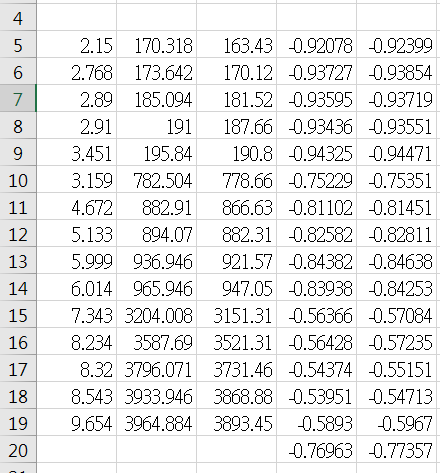 61
CONCLUSION
The 4G-LTE mobile network technology is one of the highly potential advancement to meet the requirements of ITU-IMT proposal.
The 4G- LTE achieves its various requirements by technology enhancement, as well efficient ways to serving dynamic user demands.
62
[Speaker Notes: 4G-LTE行動網路技術是滿足ITU-IMT提案要求的極具潛力的進步之一。

 4G-LTE 透過技術增強以及滿足動態用戶需求的有效方式來實現其各種要求。]
CONCLUSION
However, the achieving the goal has severe hurdles and stringent reality factors like available frequency spectrum, sharing of the available spectrum and allocation of available spectrum optimally among network components.
This work, discusses the LTE technology, network components, the component functionalities, and various challenges.
63
[Speaker Notes: 然而，實現該目標具有嚴重的障礙和嚴竣的現實因素，例如可用頻譜、共享可用頻譜以及分配在網路組件之間優化可用頻譜。 

這項工作討論了 LTE 技術、網路組件、組件功能和各種挑戰。]
CONCLUSION
Specifically, the capacity allocation of LTE backhaul network is NP complete.
In this work, the reduction of capacity allocation at LTE backhaul networking is stated and proved.
Further, the proposed Adaptive Iterative Local Search Algorithm has exhibited improvement of average computation time by approximately 6.7% in comparison to greedy algorithm.
64
[Speaker Notes: 具體來說，LTE回傳網路的容量分配是NP complete。

在本文中，闡述並證明了 LTE 回傳網路容量分配的減少。 

此外，與貪婪算法相比，在本文提出的自適應迭代局部搜索演算法的平均計算時間減少了大約 6.7%。]
REFERENCES
[1] F. Baccelli, N. Bambos and N. Gast, "Distributed Delay-Power Control Algorithms for Capacity Sharing in Wireless Networks," in IEEE/ACM Transactions on Networking, vol. 19, no. 5, pp. 1458-1471, Oct. 2011.
[2] Derrick Wing Kwan Ng, Ernest S. Lo, and Robert Schober, "Energy-Efficient Resource Allocation in MultiCell OFDMA Systems with Limited Backhaul Capacity", IEEE Transactions On Wireless Communications, Vol. 11, No. 10, October 2012.
[3] J. Liu, N. Kato, J. Ma and N. Kadowaki, "Device-toDevice Communication in LTE-Advanced Networks: A Survey," in IEEE Communications Surveys & Tutorials, vol. 17, no. 4, pp. 1923-1940, 2015. 
[4] E-UTRA; MAC Protocol Specification. 3GPP TS 36.321.
[5] V. Osa, C. Herranz, J.F. Monserrat, X. Gelabert, “Implementing opportunistic spectrum access in LTEadvanced”, EURASIP Journal of Wireless Communications and Networking, vol. 2012, no.1, pp. 99 - 112, March 2012.
[6] “Mobile Backhaul Equipment, Installed Base and Services Market Outlook,” Infonetics Research, Oct. 2006.
[7] A. Asheralieva, "Prediction based capacity allocation for cognitive LTE network," 2013 IEEE Wireless Communications and Networking Conference (WCNC), Shanghai, 2013, pp. 801-806.
[8] W. Lim, P. Kourtessis, K. Kanonakis, M. Milosavljevic, I. Tomkos and J. M. Senior, "Dynamic Capacity Allocation in Heterogeneous OFDMA-PONs Featuring Intelligent LTE-A Traffic Queuing," in IEEE Journal of Lightwave Technology, vol. 32, no. 10, pp. 1877-1885, May15, 2014.
65
REFERENCES
[9] H. Raza, "A brief survey of radio access network backhaul evolution: part II," in IEEE Communications Magazine, vol. 51, no. 5, pp. 170-177, May 2013. 
[10] Stutzle, Thomas, “Local Search Algorithms for Combinatorial Problems – Analysis, Algorithms and New Applications”, Disseration an der Technischen Universitat Darmstadt, Berlin, 1999. 
[11] Rajalakshmi, K., and Hima Bindu, M., “On Costefficient Optimization of UMTS Access Subsystem using Extended Evolutionary Heuristic Algorithm”, International Journal of Mobile Network Design and Innovation, Inderscience Publications, Vol. 4, No. 3 pp. 130 - 137 , 2012. 
[12] Rajalakshmi, K. and Krishna Gopal, “Dual Homing based Link Level Failure Recovery in Mobile Access Network”, International Journal of Advanced Science and Technology, SERSC publications,Australia Vol.79, pp.1- 14, June 2015. 
[13] K. Rajalakshmi, Prakash Kumar, Hima M. Bindu, “Targeting Cells to switch assignment of Cellular mobile network using heuristic algorithm”, 14th WSEAS international conference on Computers, vol. 1, pp: 75-80, USA, July 23-25, 2010.
66
Subset Sum Problem
Input有2個
(1)a set of (positive) integers =>S
(2)T(target)
是否有組合可以等於t
<e.g>
S={3, 34, 4, 12, 5, 2}
T=9
67
[Speaker Notes: 如果裡面的數字挑選幾個出來，相加等於9 就代表符合這個問題。]
Flow Matrix
68